Культиваторы для сплошной обработки почвы КПС-4.
1.Назначение и устройство культиватора.
2.Рабочие органы культиватора.
3.Регулировки.
Культиватор прицепной КПС-4
Культиватор прицепной для сплошной обработки почвы КПС-4 предназначен для предпосевной обработки почвы и обработки паров с одновременным боронованием. Комплектуется стрельчатыми лапами захватом 330 мм. 
Культиватор применяется во всех почвенно-климатических зонах, исключая районы с каменистыми почвами и стерневыми фонами.
Технические характеристики
Производительность (за час основного времени), га                                       4,8
Рабочая скорость, км/ч до                12
Ширина захвата, м                            4,0
Глубина обработки, см                     5-12
Транспортная скорость, км/ч            20
 Масса, кг (с дополнительным оборудованием)                               1070
Состав культиватора. 
Культиватор КПС-4,0 имеет такие основные узлы:
плоскую сварную раму; 
два пневматических колеса с винтовыми механизмами для регулирования глубины хода рабочих органов; 
четыре коротких и восемь длинных грядилей с подъемнонажимными штангами; 
рабочие органы; 
устройство для навески четырех зубовых борон; 
гидравлический механизм для поднятия рабочих органов в транспортное положение. 
Культиватор имеет стрельчатые универсальные лапы шириной захвата 200, 270, 330 мм. Стрельчатые лапы закрепляют на грядилях в два ряда. В переднем ряду закрепляют на коротких грядилях лапы шириной 220 или 270 мм, а на заднем ряду на длинных грядилях - лапы шириной 270 или 330 мм.
К передней части рамы шарнирно крепится дышло, на котором устанавливается гидроцилиндр для подъема рамы с грядилями в транспортное положение, а также механизм регулирования установления колес.
ПРИНЦИП РАБОТЫ
При въезде на загон тракторист опускает, с помощью гидросистемы, лапы культиватора в рабочее положение. Лапы за счет угла крошения, веса и скорости входят в почву на заданную глубину. Лезвия лап подрезают корни сорняков. Почва, поднимаясь по лапе и падая с нее, крошится, поверхность поля выравнивается. Для лучшего разбивания комков и выравнивания поверхности поля, культиватор оснащается зубовыми боронами.
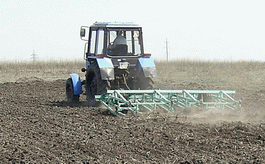 РЕГУЛИРОВКИ
Глубина обработки - опорными колесами - если колеса приподнять, то глубина обработки увеличится и наоборот. Подъем и опускание колес производится механизмом регулировки. 
Равномерность глубины обработки - поджатием пружины на штанге - пружину сжать глубина хода лапы увеличится. 
Равномерность глубины обработки - изменением положения стойки на грядиле - ослабить стремянку и переместить стойку.
Сцепка универсальная СПА-16 состоит из следующих основных частей: центральной секции, левого 2 и правого 3 крыльев, ходовых 4 и опорных 5 колес и гидросистемы 7.
Центральная секция изготовлена из труб квадратного и прямоугольного сечения и швеллеров. По торцам центральной секции приварены кронштейны 6 для шарнирного соединения левого и правого крыльев сцепки, которые опираются на самоустанавливающиеся колеса.
Центральная секция опирается на два колеса. Кронштейны колес крепятся к заднему брусу секции на хомутах и могут перемещаться по брусу.
Задний брус секции, выполненный из труб квадратного сечения, предназначен для присоединения сельскохозяйственных машин. По центру бруса приварено прицепное устройство для центрального расположения прицепляемых сельскохозяйственных машин (при составлении агрегата из 3 сельхозмашин).
Два других прицепных устройства крепятся к буру и служат для присоединения сельхозмашин и фиксации одного из крыльев при переводе сцепки в транспортное положение.
Для дополнительной регулировки по высоте прицепных устройств агрегатируемых машин предусмотрен их переворот на 180 град.
Для удобства агрегатирования трактора со сцепкой у сцепного устройства предусмотрена стояночная лапа.
Левое и правое крылья выполнены из труб квадратного и прямоугольного сечения. По концам крылья опираются на самоустанавливающиеся колеса.
На задних брусьях крыльев установлены прицепные устройства для агрегатирования с прицепляемыми сельхозмашинами.
На сцепке установлена двухцилиндровая гидросистема, состоящая из трубопроводов, двух разрывных муфт, шести рукавов высокого давления и шести тройников.
Рабочие органы машин, находящихся в агрегате со сцепкой, поднимают и опускают, управляя гидросистемой (рычагом гидрораспределителя) из кабины трактора.
Сцепка универсальная СПА-16 агрегатируется с тракторами класса 3-5 тс и используется с культиваторами КПС-4, КПЭ-3,8, различными катками и другими сельскохозяйственными машинами, близкими по ширине захвата и тяговым сопротивлениям как с гидрофицированными, так и не с гидрофицированными.
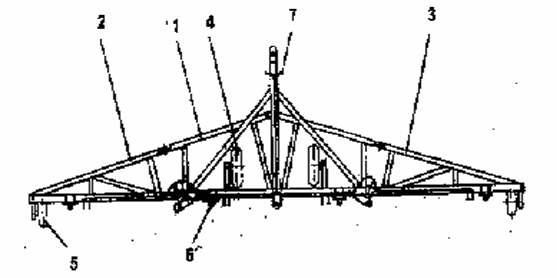